看懂NUSOFT產品
UBLink.org
防火牆分類
負載平衡器MHG
多功能防火牆NFW
可外接USB HD記錄syslog
UTM防火牆
Anti Span/Virus
内建HD硬碟
負載平衡器wan/lan/dmz可自定義
MHG-2600
8~16 port
MHG-3600
8~16 port
多功能防火牆 wan/lan/dmz可自定義
NFW-460
5 port，小型公司使用，桌上型
NFW-560
5 port，小型公司使用，桌上型
802.11ac 無線，4天線
NFW-650
8 port
NFW-850
8 port
NFW-1600
8 port
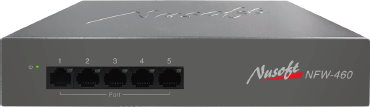 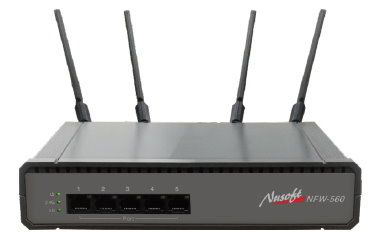 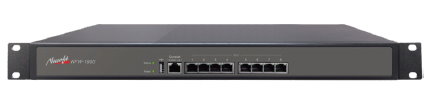 UTM防火牆 wan/lan/dmz可自定義
UTM-650
8 port
UTM-850
8 port
UTM-1600
8 port
UTM-2600
8~16 port
UTM-2700
8~16 port
UTM-3600
8~16 port
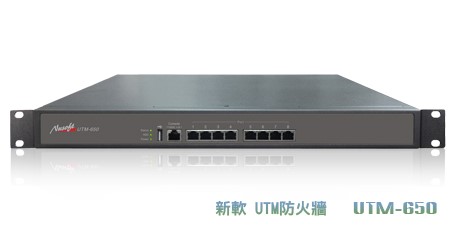 差異(UTM有Anti Spam/Virus)
無線基地台可受MHG/NFW/UTM APC管理
NAP-250
防潑水2.4g 單頻，使用專屬自附的PoE
NAP-570
雙頻，吸頂式
標準PoE，附變壓器

免費管理軟體
LAC-100，需自備電腦
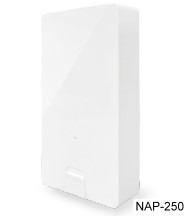 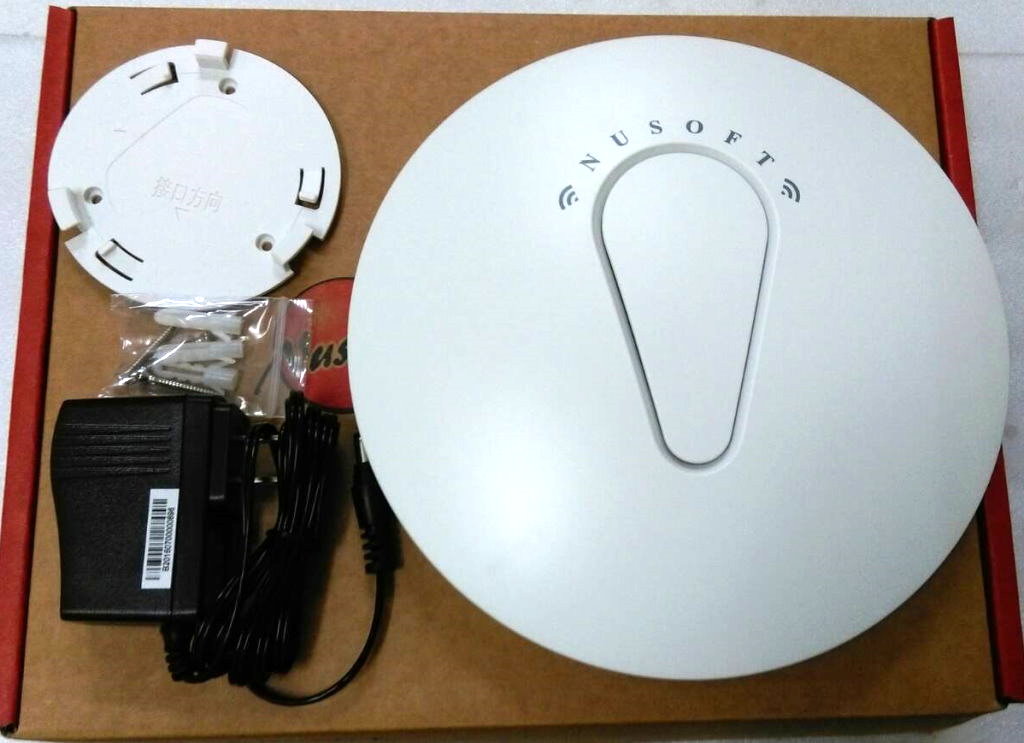 NAP-250串接問題
郵件伺服器
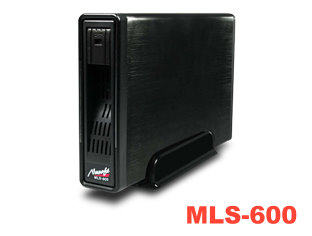 MLS-600，需自備HD
MLS-600A，桌上型
MLS-650
MLS-850
MLS-1600
MLS-2600
MLS-2700
MLS-3600
MLS-3700
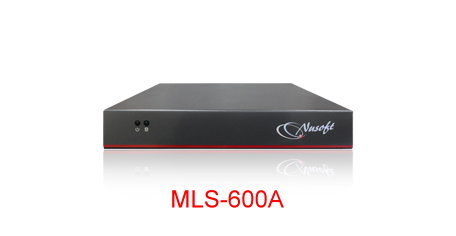 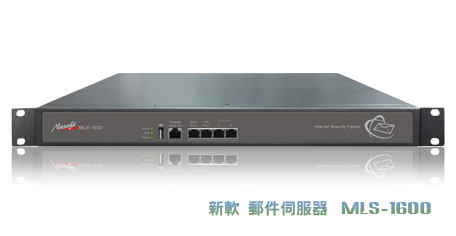 MLS差異
複合式數位看板
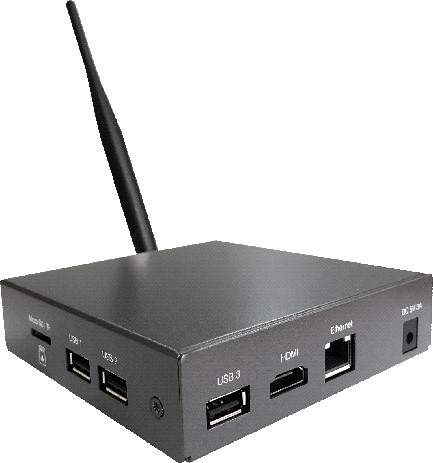 NDS-160
NDS-200A
内建排隊叫號
NDS-200B
POS
NDS-500 manager免費的中央管理軟體，限5
需自備電腦
NDS-650 中央管理
NDS-850 中央管理
線上DEMO
http://www.ublink.org/index.php/demo
The END
感謝您 !!
如果您有任何的問題
單項產品詳細簡報請洽詢各區服務處
請洽
台中:裕笠科技股份有限公司
電話:04-2260-5121
傳真:04-2260-5770
help@ublink.org
台北:遠豐科技股份有限公司
電話:02-2932-1422
傳真:02-2932-1427
help@farich.com
高雄:鉅創科技股份有限公司
電話:07-588-1868
傳真:07-588-1870
kshelp@ublink.org
@LINE